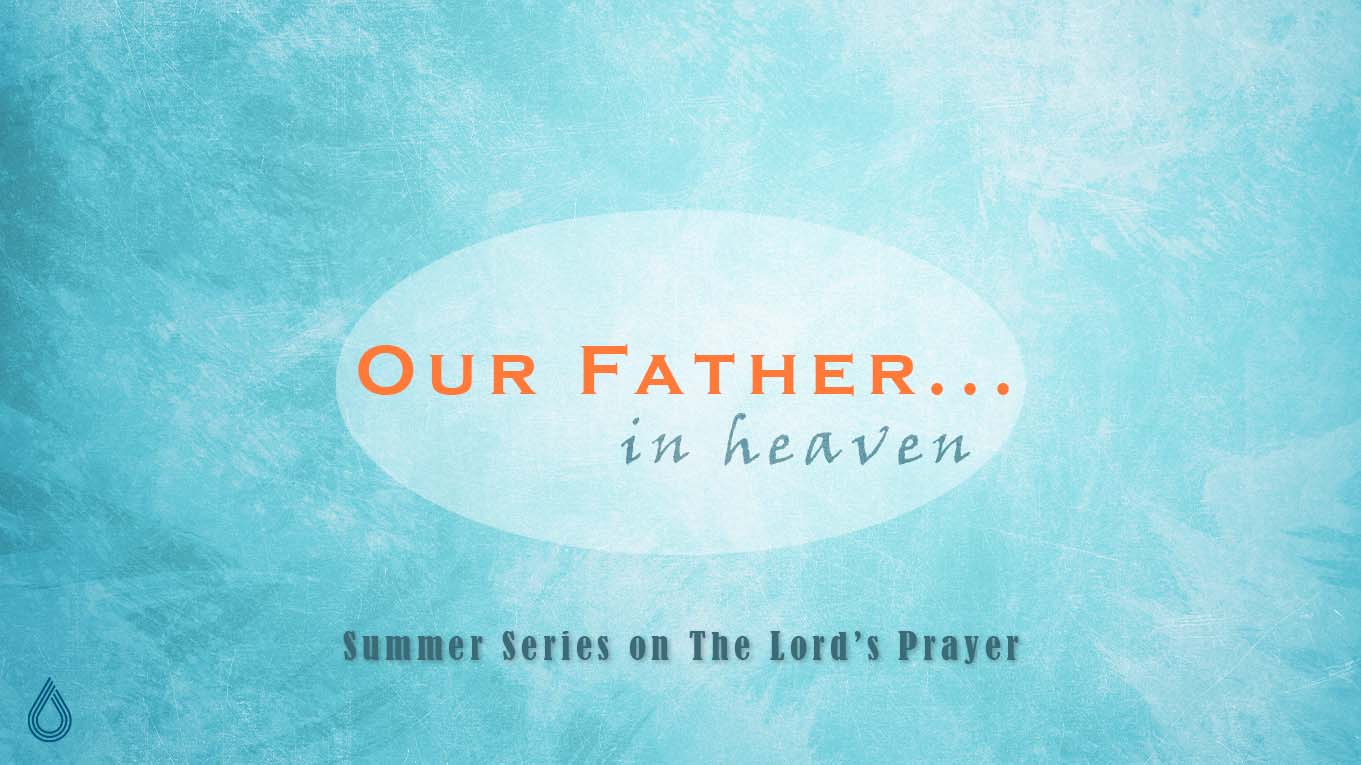 The Lord’s Prayer: 3 Godward Petitions

	As it is in heaven…
The Lord’s Prayer: 3 Godward Petitions

	As it is in heaven…let it be on Earth
The Lord’s Prayer: 3 Godward Petitions

	As it is in heaven…let it be on Earth

A Prayer that humbles us
The Lord’s Prayer: 3 Godward Petitions

	As it is in heaven…let it be on Earth

A Prayer that humbles us
A Prayer that honours it’s author
The Lord’s Prayer: 3 Godward Petitions

	As it is in heaven…let it be on Earth

A Prayer that humbles us
A Prayer that honours it’s author
A Prayer that gives us homing signal to follow today
The Lord’s Prayer: 3 Godward Petitions

	As it is in heaven…let it be on Earth

A Prayer that humbles us
A Prayer that honours it’s author
A Prayer that gives us homing signal to follow today
A Prayer that hopes for the return of Jesus
The Lord’s Prayer: 3 Godward Petitions

	As it is in heaven…let it be on Earth
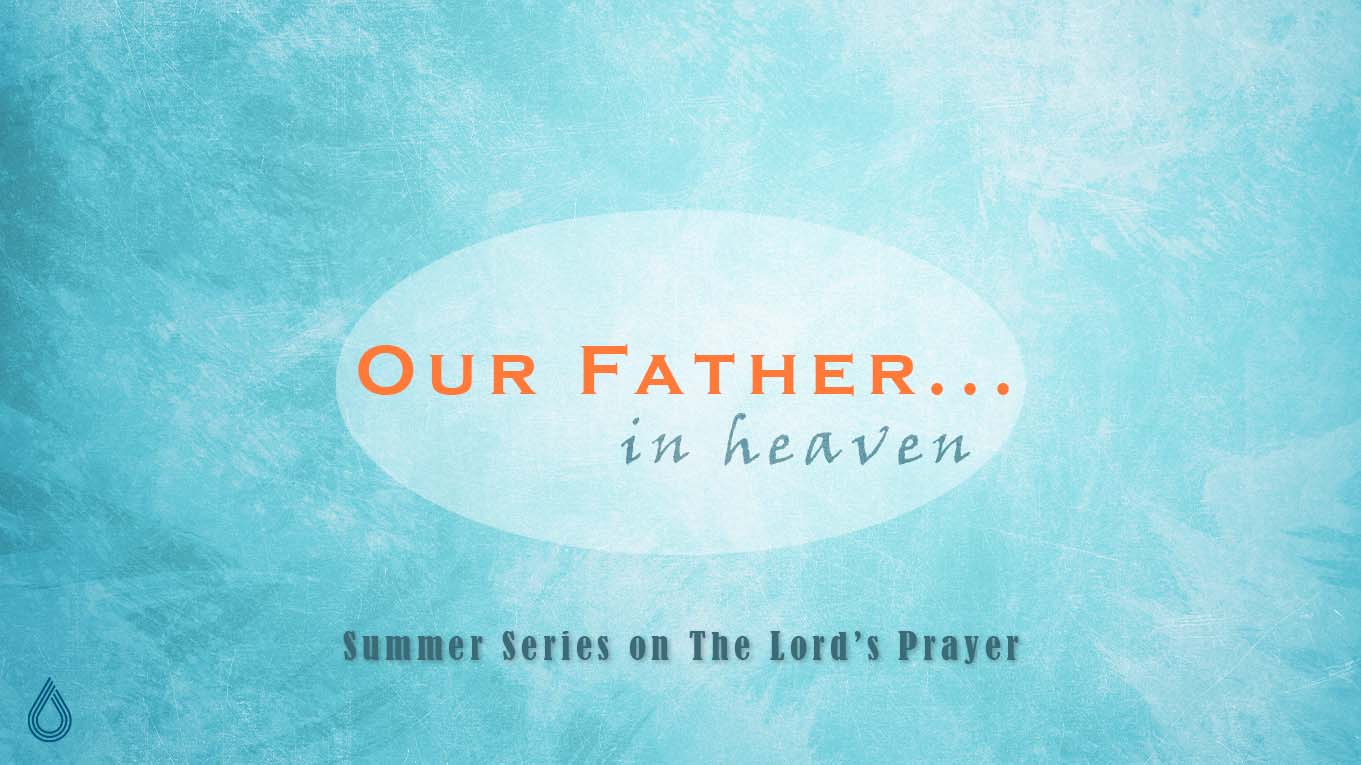